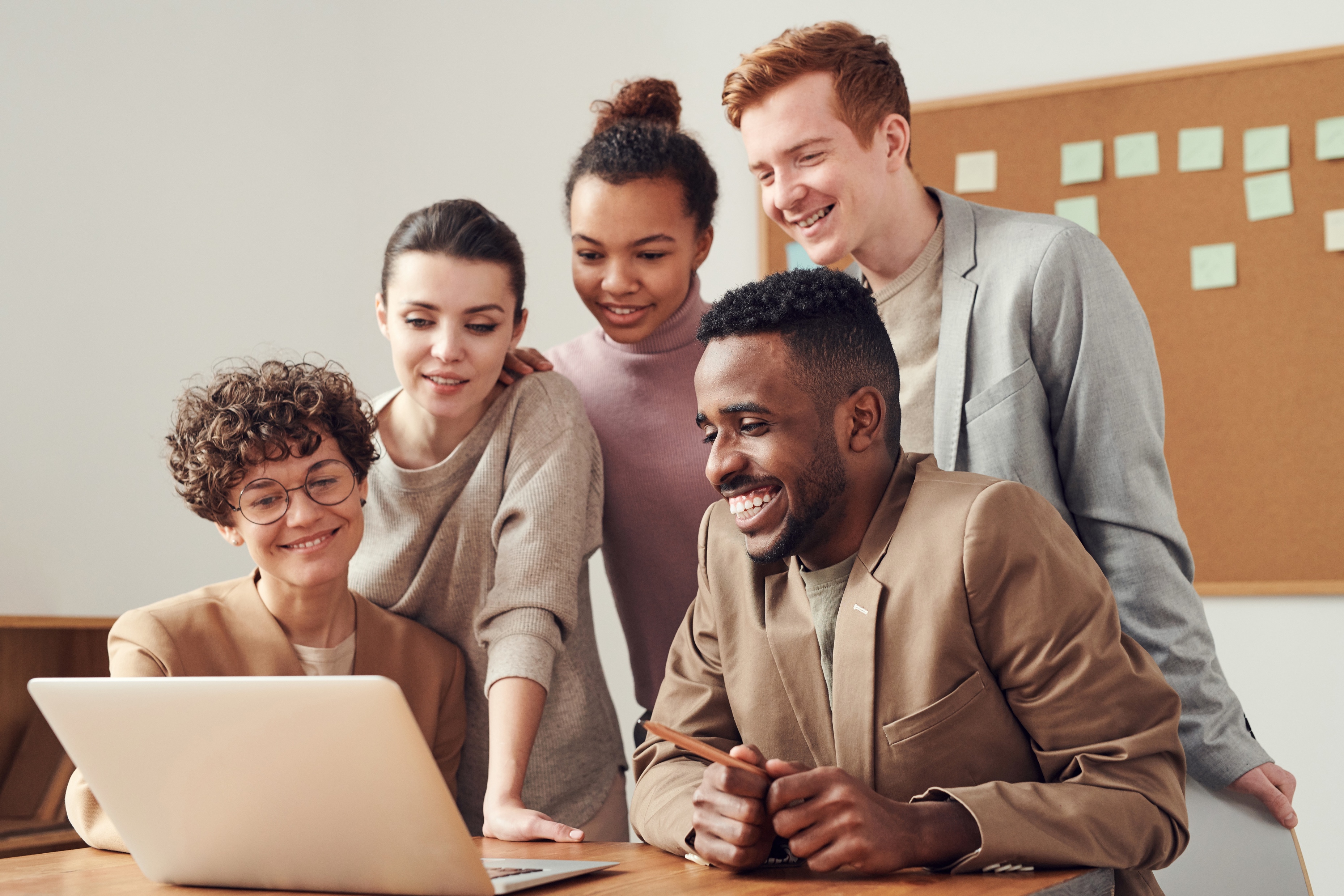 Linden Public Schools
2023 Open Enrollment
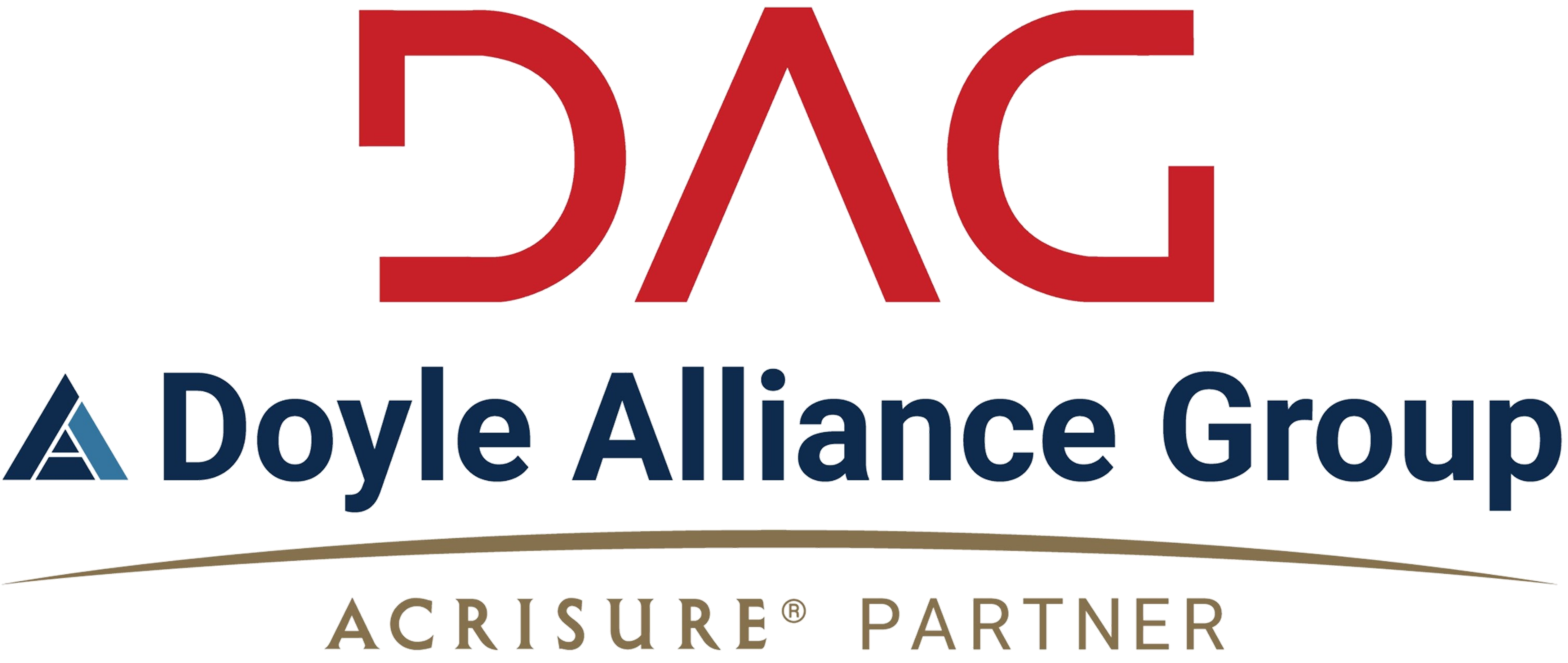 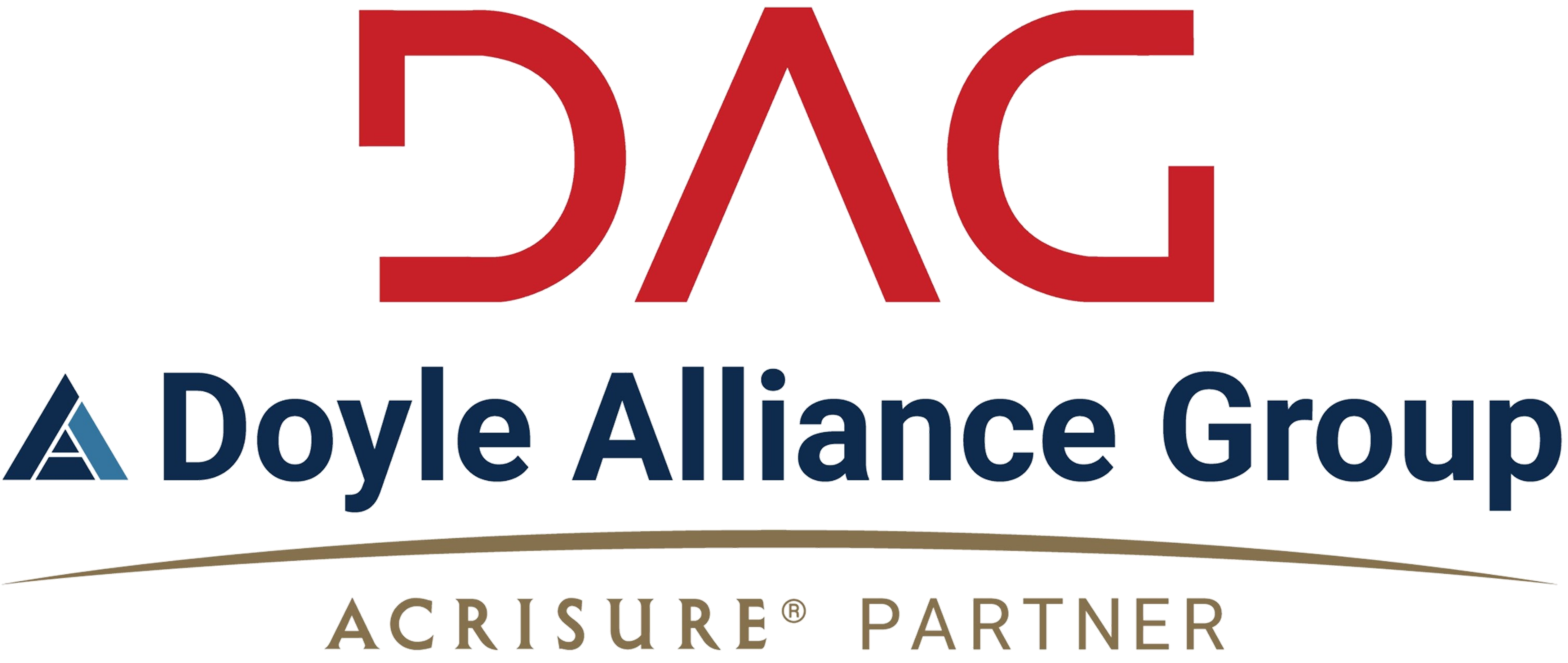 Discussion Topics
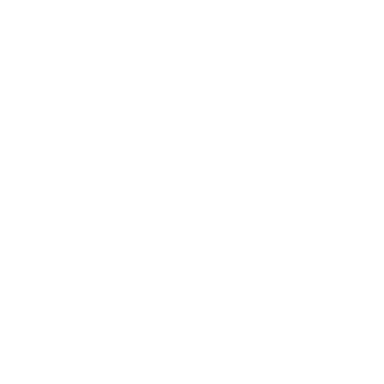 Open Enrollment Timeline
Informational Services & Employee Support
Medical & Prescription Drug Changes
	- SEHBP and Benecard Rx
	- No changes to Dental
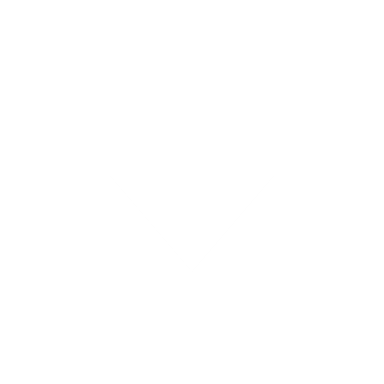 Next Steps
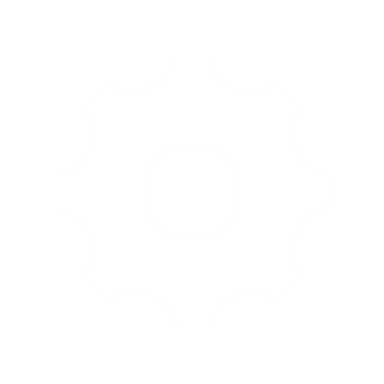 Questions
How to Find Providers
2
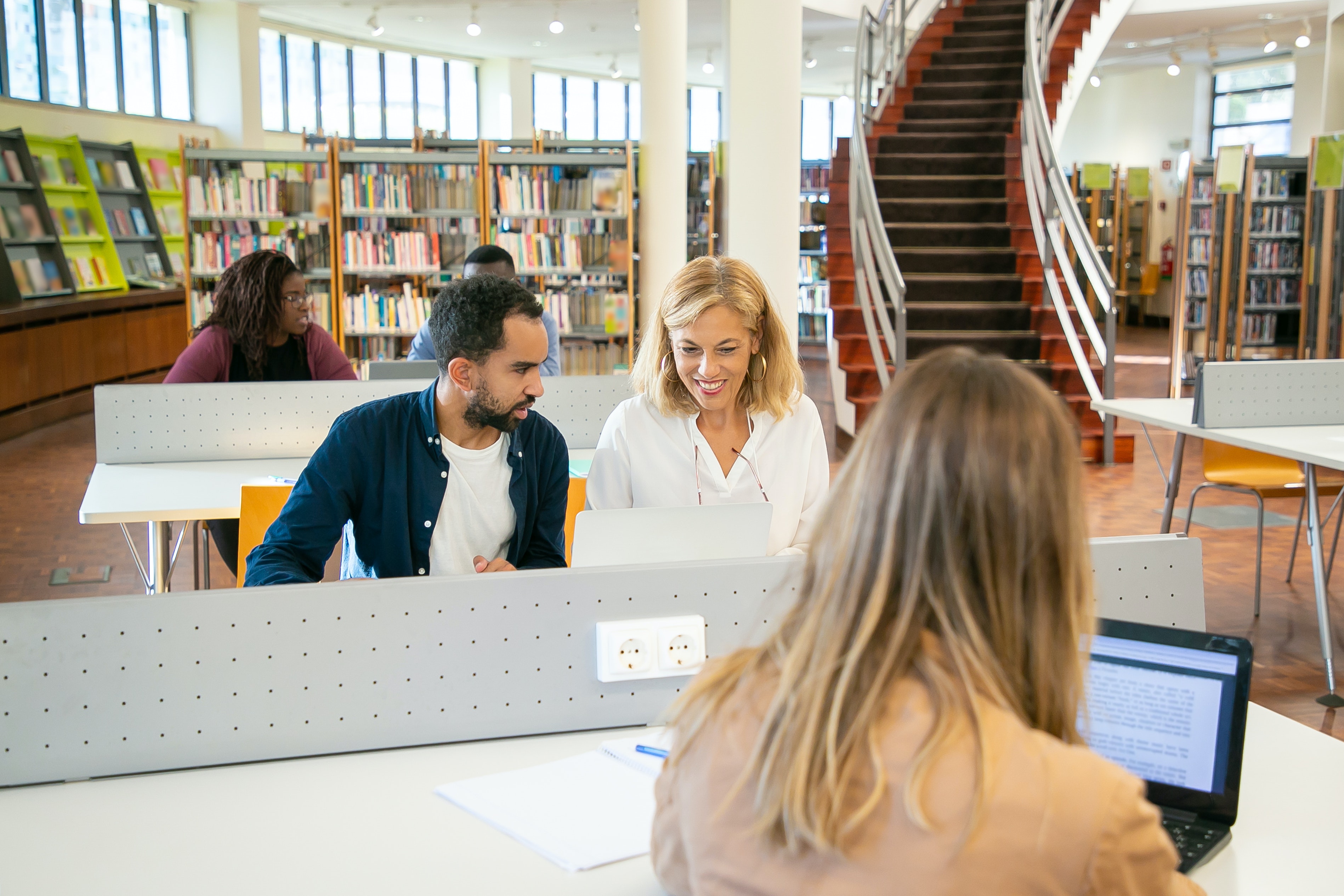 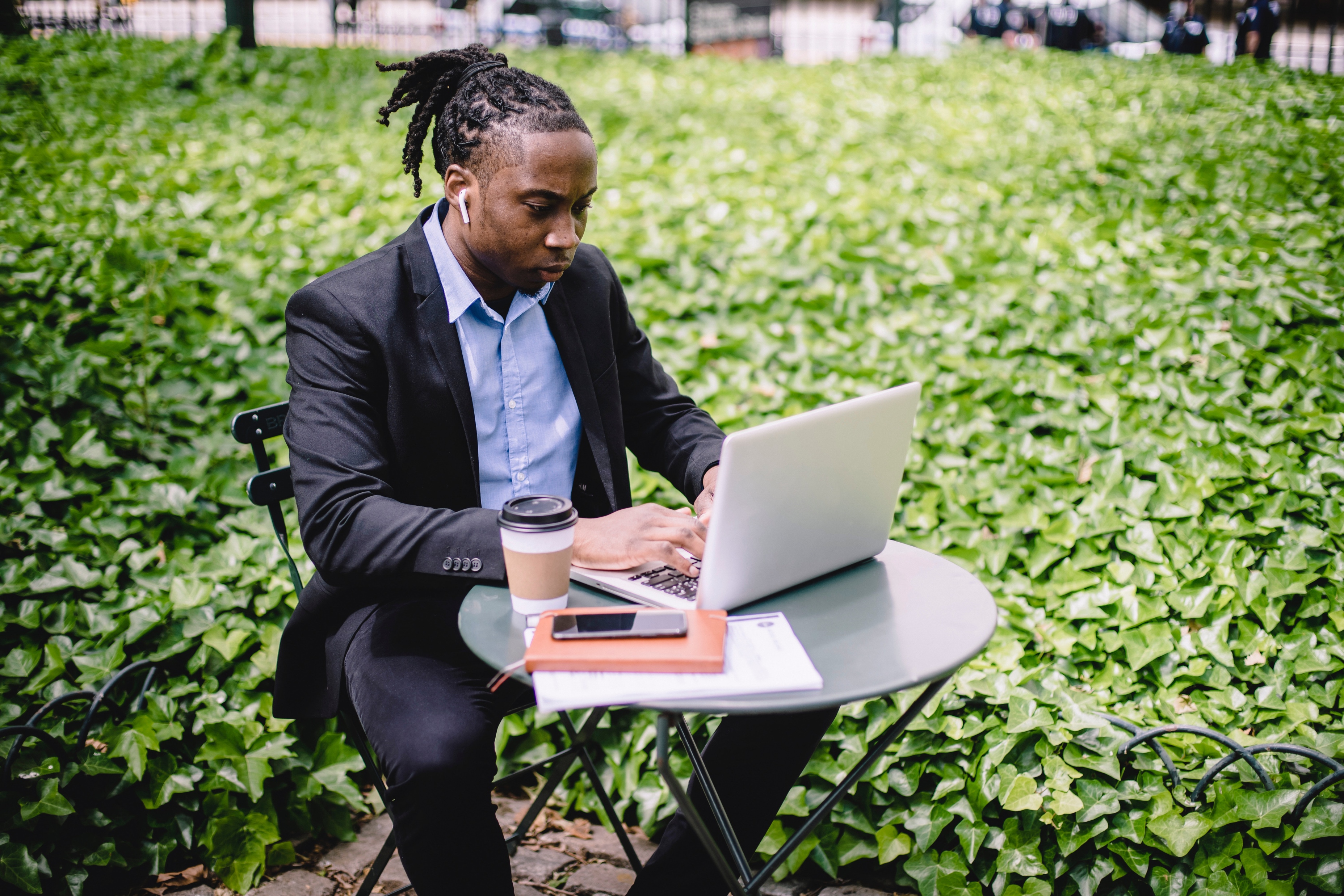 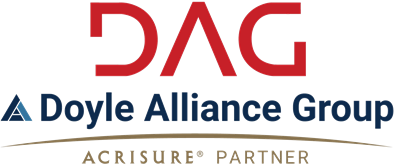 2023 Employee Benefits        Open Enrollment Timeline
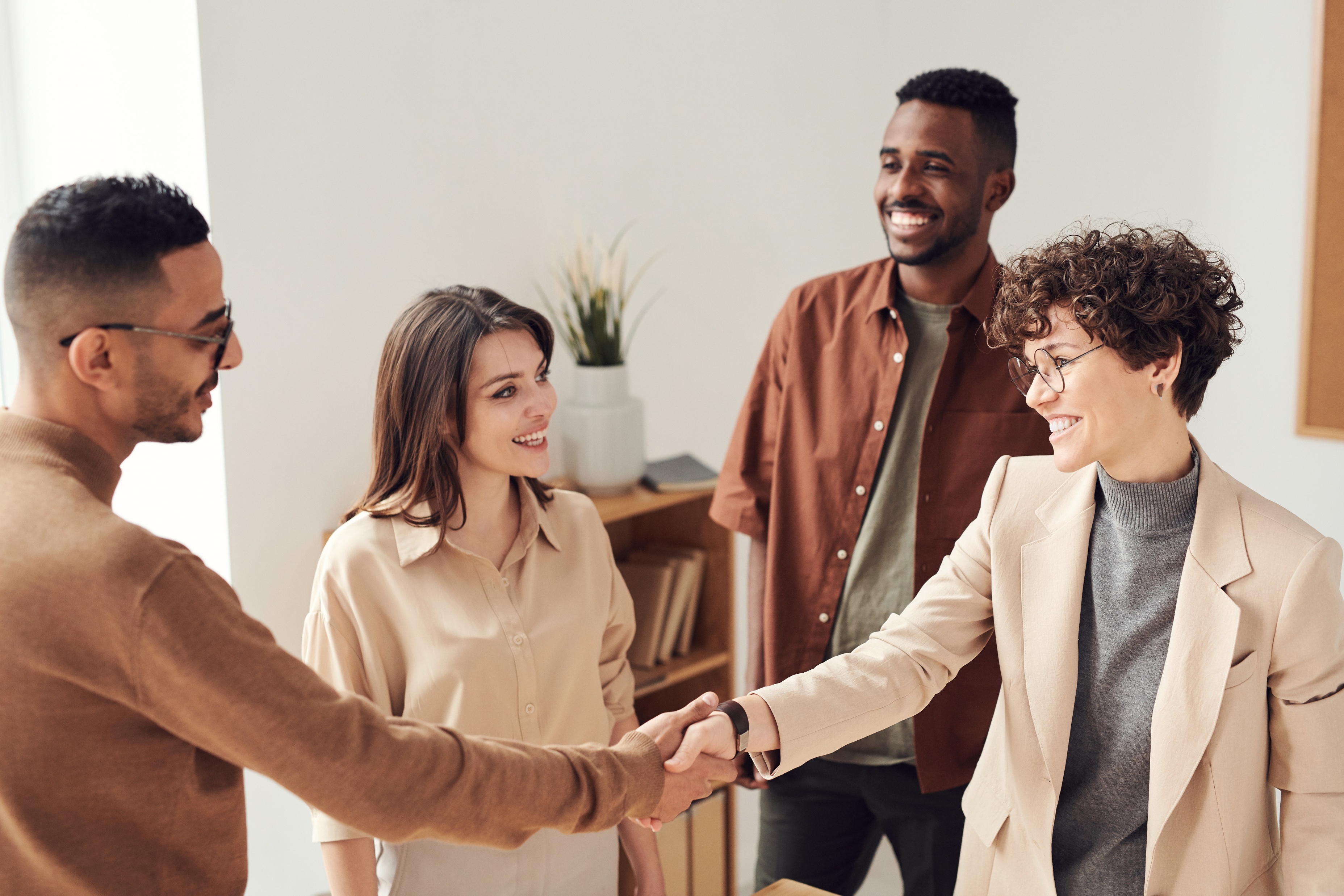 Open Enrollment Period
SEHBP – Medical Only
*June 12, 2023 through June 30, 2023*

June 12 – June 16 will be for Prescription Drug and Dental changes ONLY

No changes for Rx or Dental, nothing you need to do
SEHBP will replace Aetna for Medical program
SEHBP Open Enrollment period: June 19 – June 30
SEHBP will hold additional educational webinars:
June 5th at 6pm
June 7th at 5pm
June 8th at 4pm
This change is effective August 1, 2023
Current Aetna Medical plan renewing for month of July
Benecard Rx
Benecard Rx is replacing Aetna for Rx program
Rx plan benefits will remain the same
This change is effective July 1, 2023
3
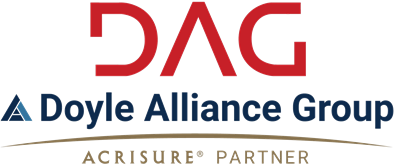 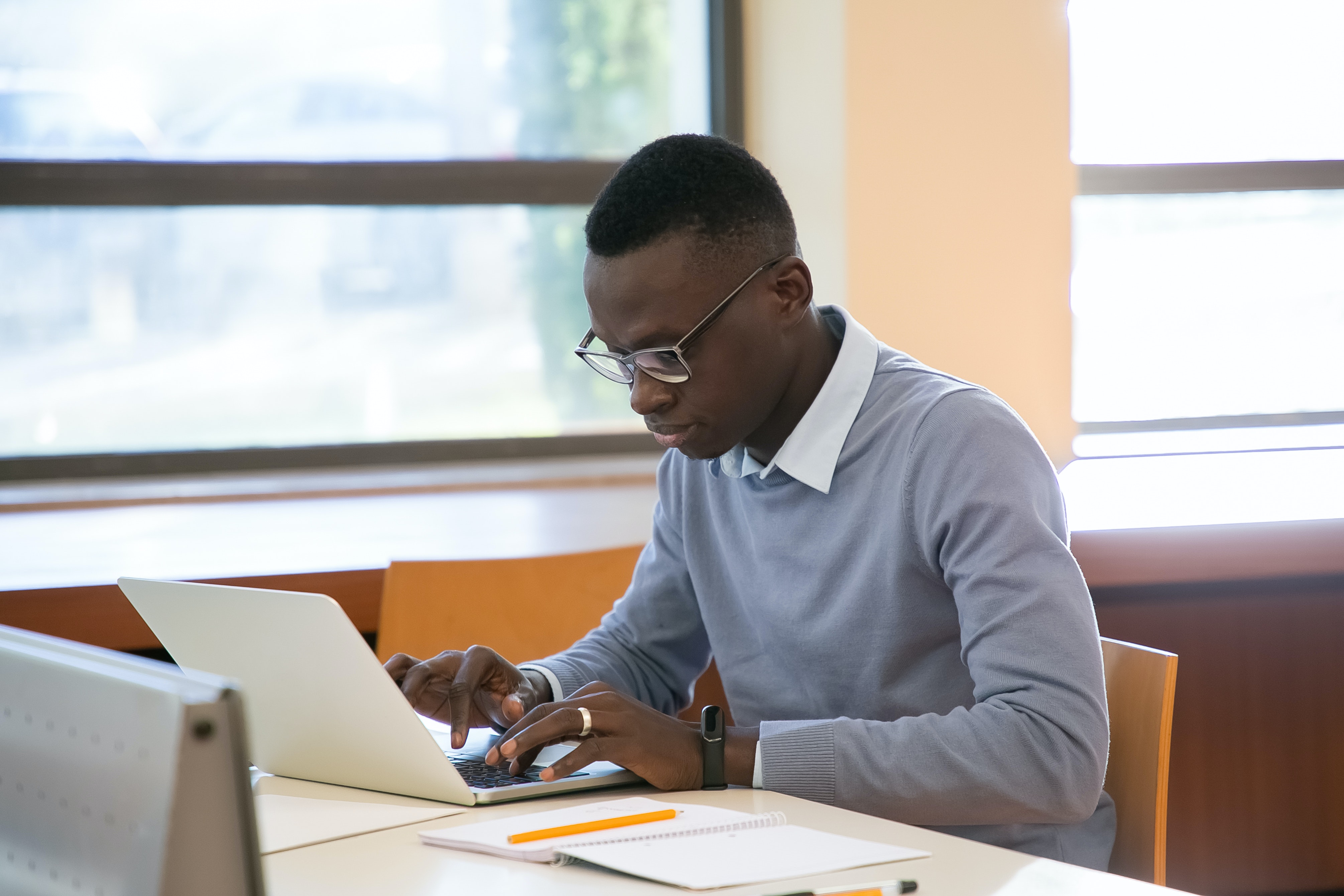 01.
02.
Horizon BCBS network used for Direct 10, Direct 15, and NJEHP.

Aetna network used for GSHP.

New ID cards will be mailed out.
Open Enrollment required to be ACTIVE: all employees must indicate their enrollment or waiver into the SEHBP.

SEHBP plan choices are Direct 10, Direct 15, NJEHP, or GSHP
Accumulators (Deductibles, Max Out of Pocket) will be accepted by the SEHBP.  File required to be sent after current program ends in July.
04.
03.
SEHBP plan year runs January through December so there will be another Open Enrollment period in October for 2024.
SEHBP Medical Program
Effective August 1, 2023
4
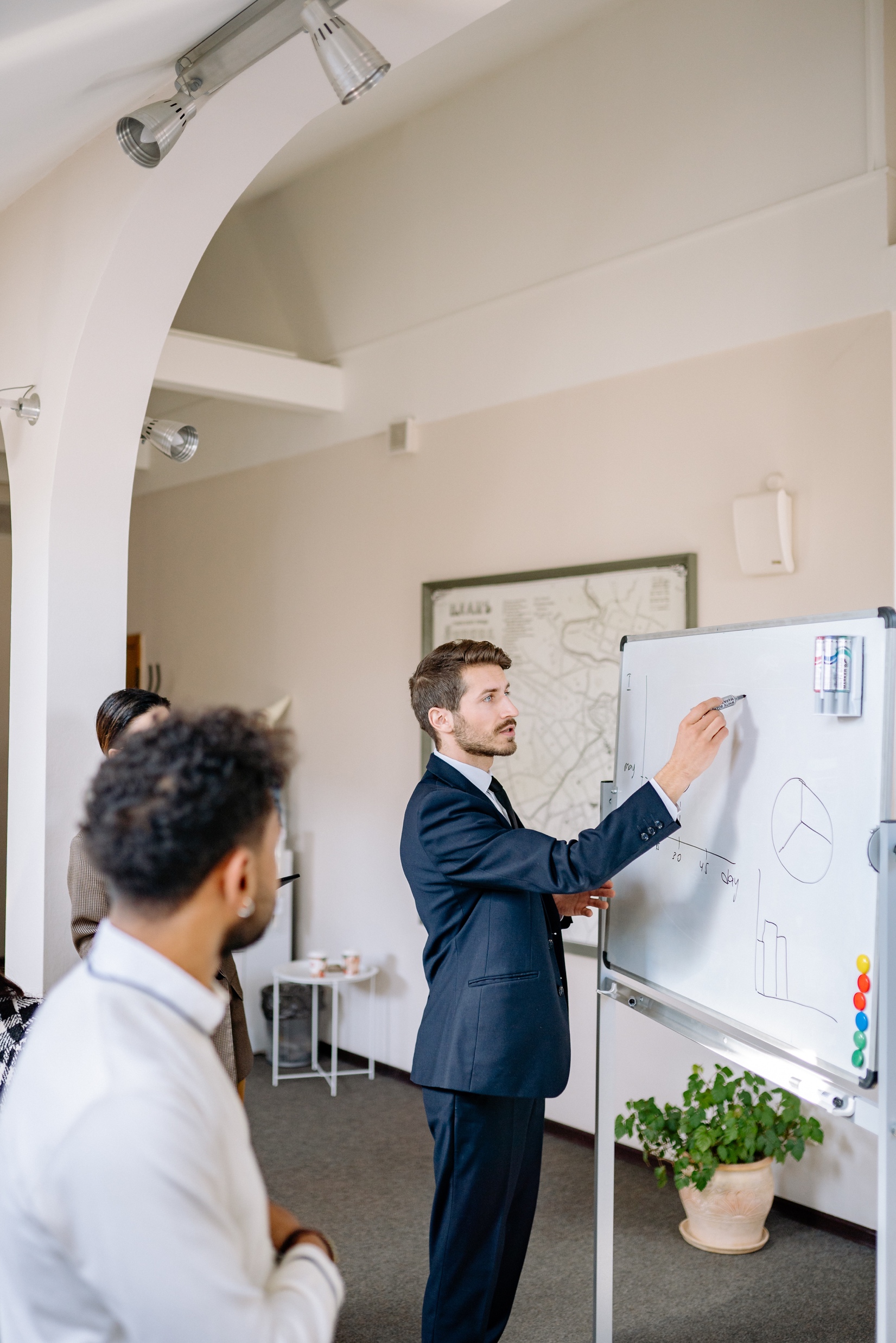 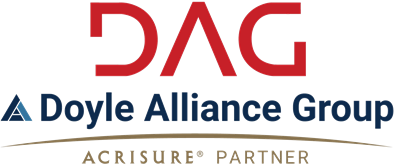 MAIL ORDER & PRIOR AUTHORIZATIONS
For those currently utilizing Mail Order or required a Prior Authorization to obtain their medication, we need to update this information with Benecard Rx.

Aetna does not provide transition files containing this information for Benecard Rx.

Please reach out to Taryn or our Service Team for assistance with this process.
Benecard Rx
Effective July 1, 2023
Open Enrollment period June 12th – June 16th 
Same for Delta Dental

Plan Benefits (copay structure and plan names) are not changing 
Equal To or Better Than

Benecard Rx provides a member portal

PASSIVE Open Enrollment, no action needed if not making any changes to current election
Same for Delta Dental
ID CARDS
Everyone enrolled under the Benecard Rx plan will receive new ID cards with a new Group number and ID number.

This information will need to be update at your pharmacy.
5
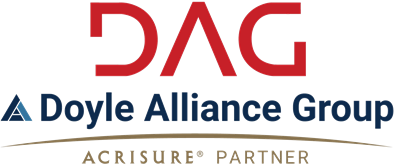 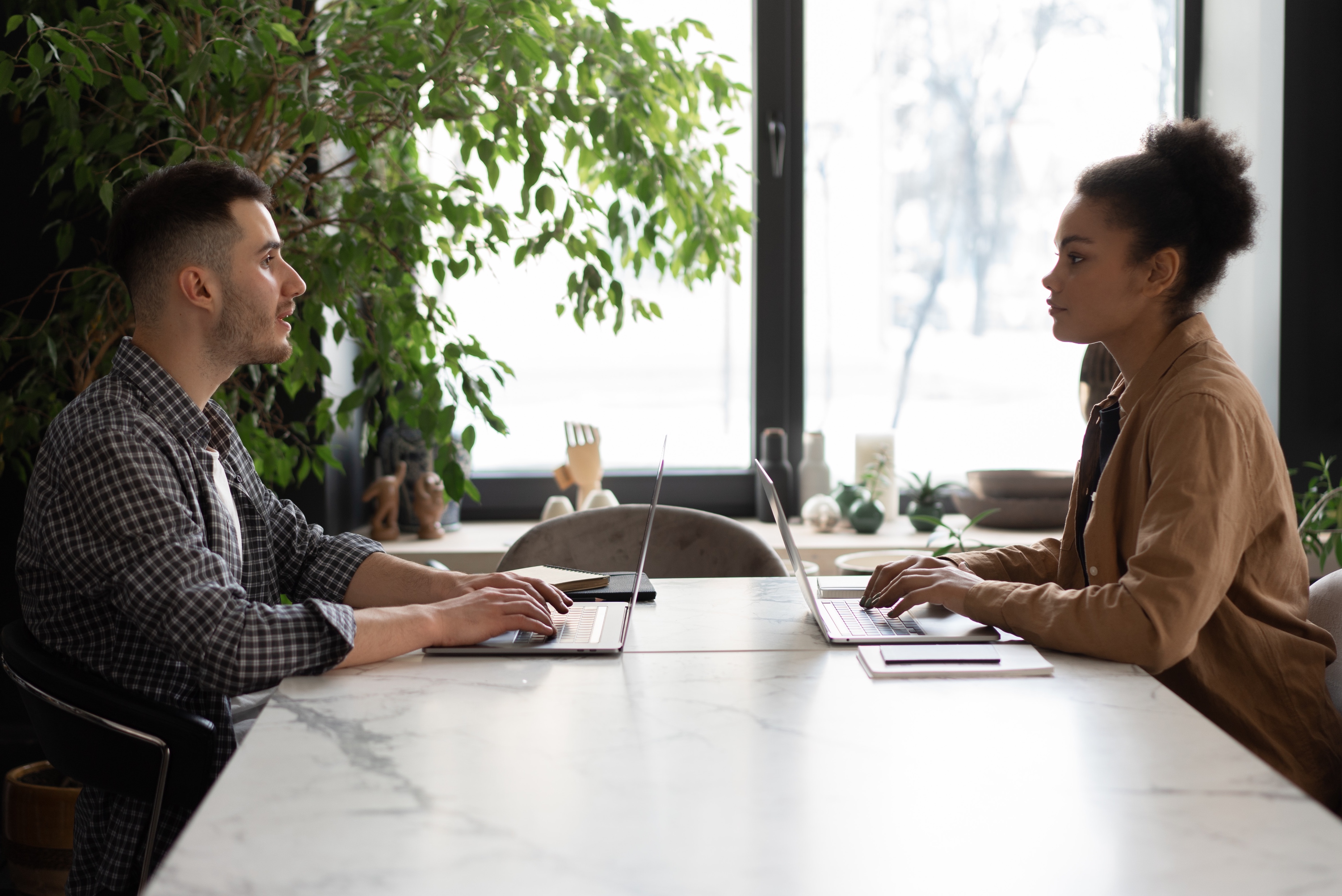 How to Find Providers
SEHBP
Horizon (Direct 10, Direct 15, NJEHP) – www.horizonblue.com/shbp 
Aetna (GSHP) – www.aetnastatenj.com/medical.php 

Benecard Rx
All Rx plans – www.benecardpbf.com
SEHBP
Benecard Rx
We encourage everyone to review network based on plan choice to ensure your provider is In-Network.
6
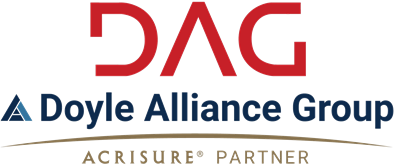 Informational Services
MEMBER PORTALS
EMPLOYEE SUPPORT
Online Benefits Portal - Employee Benefits – Linden Public Schools (lindenps.org)

In-House: Taryn Ragonese-Carlson 
	908-486-2800 x8023 or tragonese-Carlson@lindenps.org

Employee Service Center (Doyle Alliance Group)
	866-315-8505 or lindenboeclaims@doylealliancegroup.com
Links provided on previous slide also will provide a member portal to review benefits, claims, retrieve EOBs, etc.
SEHBP
SEHBP provides additional programs such as Health Management Tools, Horizon bFit, Blue365, NJWell, etc.

Additional information can be found on their website and will also be discussed during the SEHBP webinars in June.
INFORMATIONAL SESSIONS
General Sessions 
	May 24th – 3:15pm and 4pm, Linden High School Auditorium
	May 30th – 5pm, VIRTUAL 
	May 31st – 3:30pm, Linden High School Auditorium
	June 1st – 3:30pm. McManus Middle School Auditorium

SEHBP
	June 5th -  6pm, VIRTUAL
	June 7th -  5pm, VIRTUAL
	June 8th -  4pm, VIRTUAL
SUPPORTING DOCUMENTATION
The District’s employee portal contains detailed plan information, enrollment forms, waiver forms (Rx and Dental only).

Benecard Rx has also mailed out welcome letters with specific plan information.  ID cards to follow ahead of July 1st.
7
1 Kaiser Family Foundation 2022 Employer Health Benefits Survey
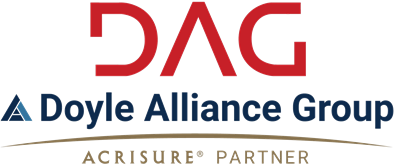 01.
Review your current elections and decide if any changes are warranted.

Adding/Removing Dependents
Changing Plans
Waiving Coverage
02.
Reach out to one of the available support teams to review choices and answer any questions you have.
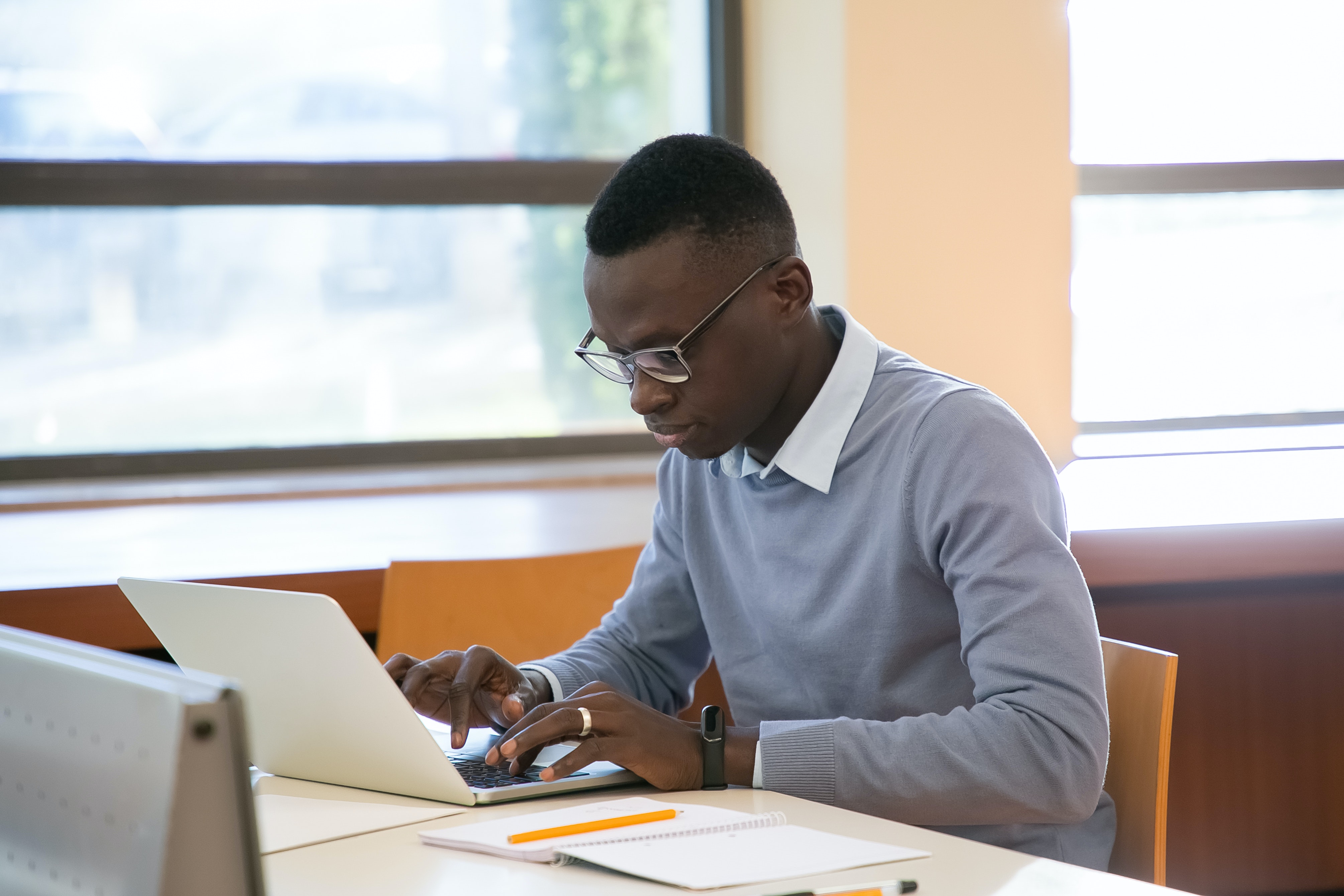 03.
04.
Reach out to the Service Team ahead of July 1st if you currently utilize Mail Order for your prescriptions or if you needed a prior authorization in order to have a prescription filled.
Prepare to attend at least one of the SEHBP webinars to understand their Open Enrollment online process.

This will be an ACTIVE enrollment process so everyone will need to take action.
Next Steps
8
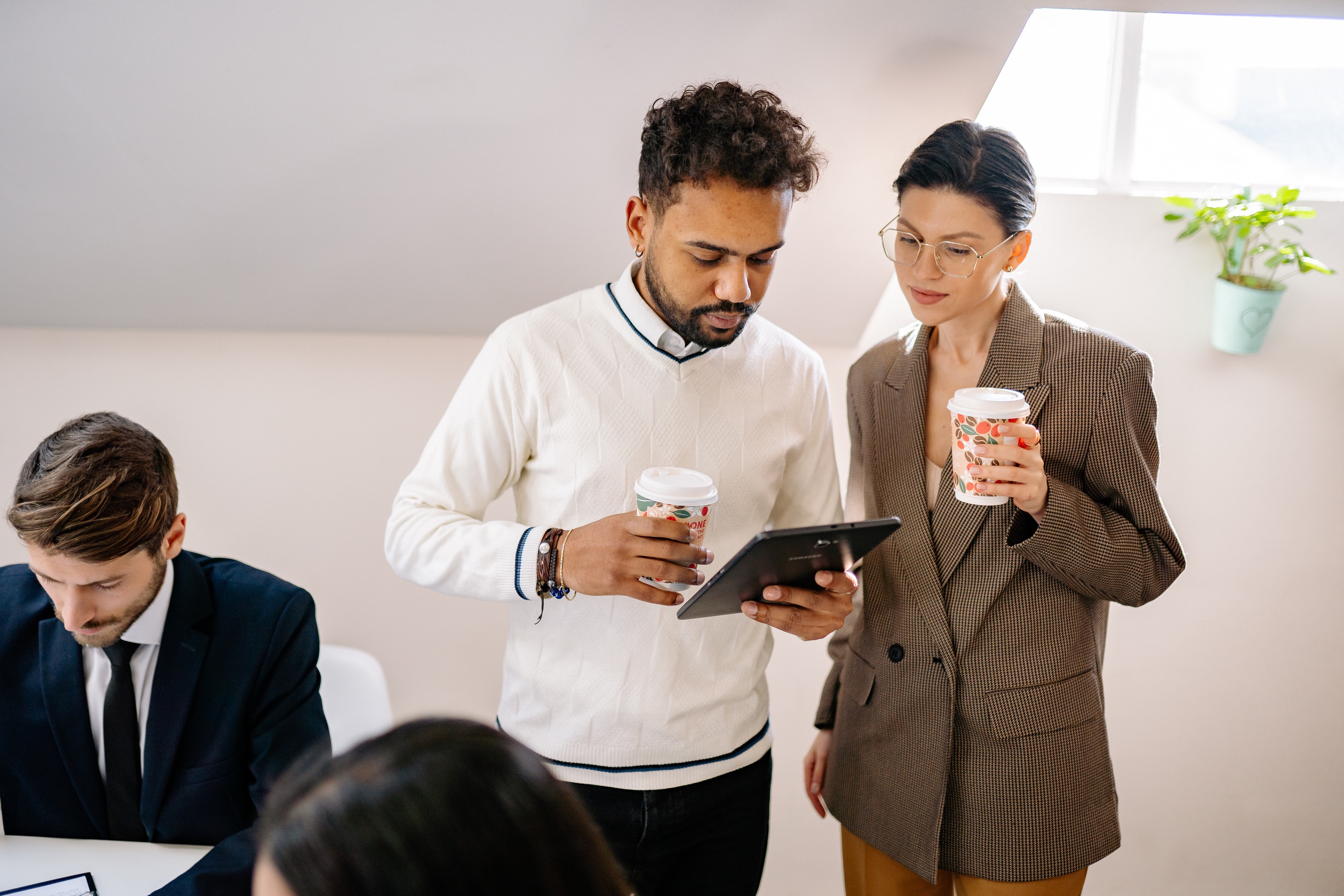 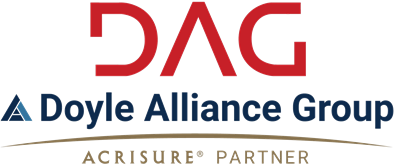 Questions
9